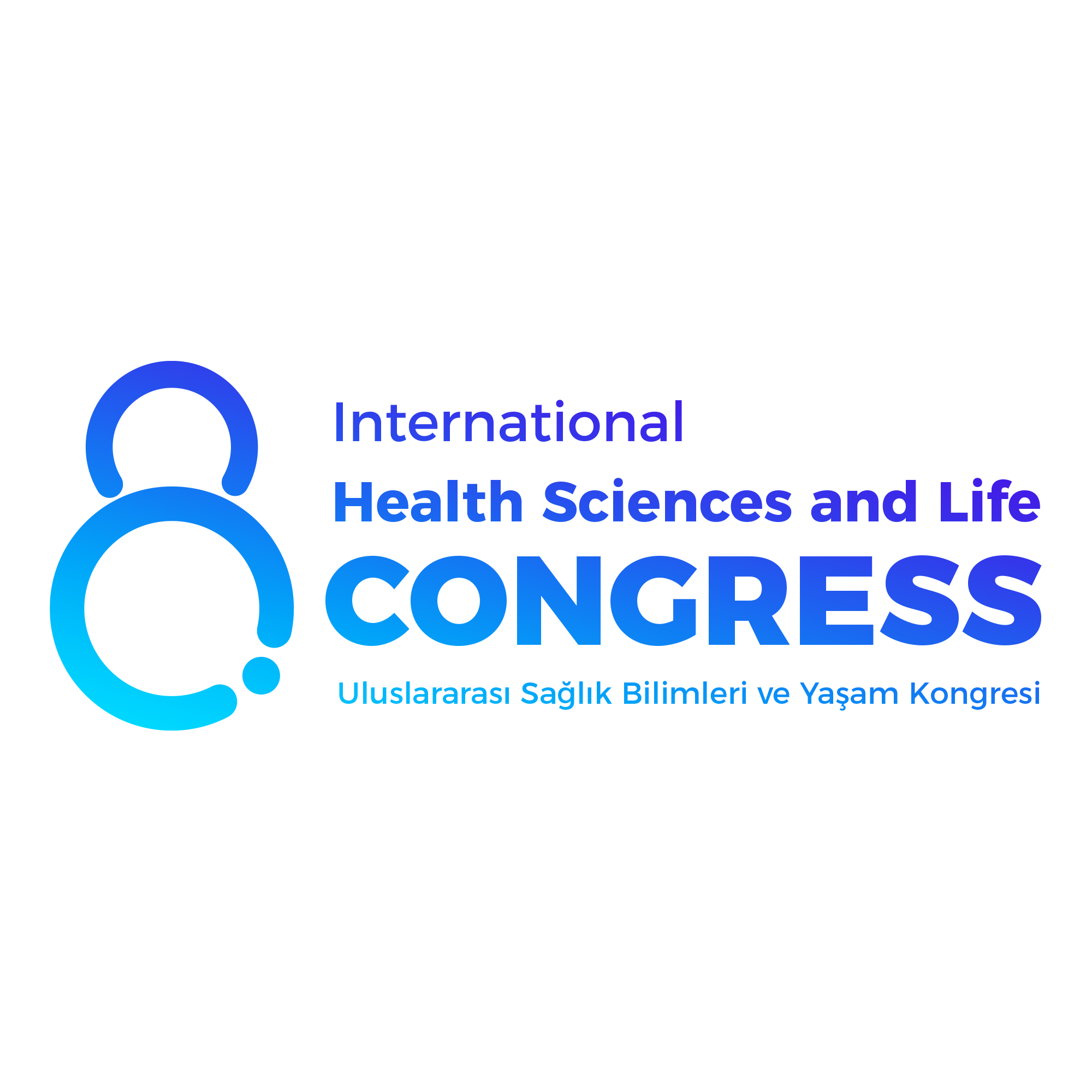 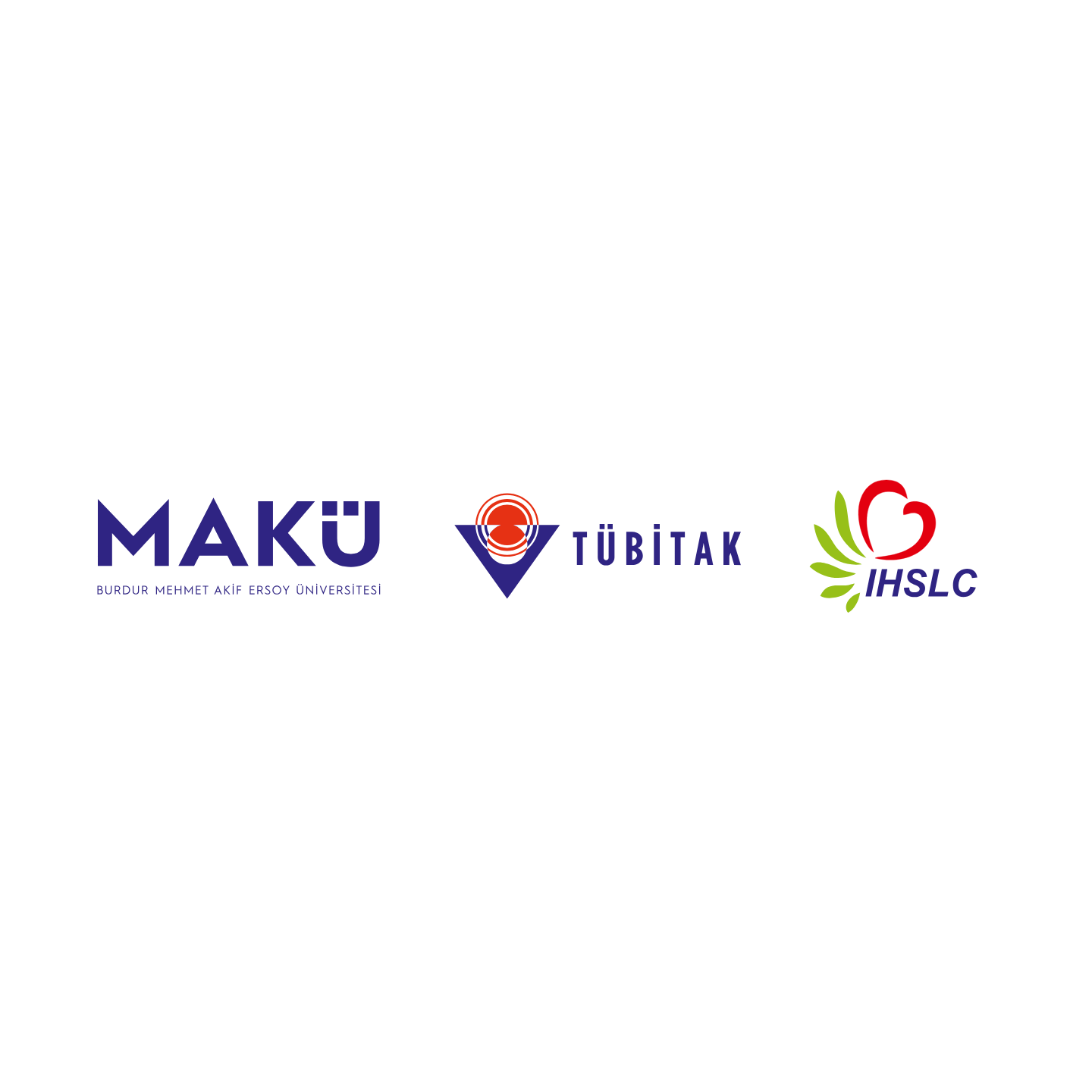 Bildiri İsmiYazar1 * , Yazar 21 Burdur Mehmet Akif Ersoy Üniversitesi, Sağlık Bilimleri Fakültesi, Burdur , Türkiye2 Aydın Adnan Menderes Üniversitesi Ziraat Fakültesi Aydın, Türkiye1xxxx@maku.edu.tr, 2yyy@adu.edu.tr
Sonuç ve Bulgular
Giriş
Poster baskı boyutları 70x100 cm olmalıdır.
Gereç ve Yöntem
Kaynaklar